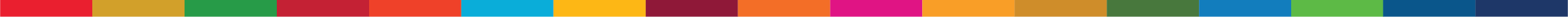 Rethinking public debt and central banking policies for inclusive and sustainable development in Asia-Pacific


11th Annual Conference on the Global Economy
“Rebalancing of the world economy: in search of new models for global development”

Session 3. Lost illusions: in search of new approaches to sustainable development

National Research University Higher School of Economics
Moscow, Russian Federation
30 November 2023


Mr. Vatcharin Sirimaneetham
Chief, Macroeconomic Policy and Analysis Section
Macroeconomic Policy and Financing for Development Division
United Nations Economic and Social Commission for Asia and the Pacific (ESCAP)
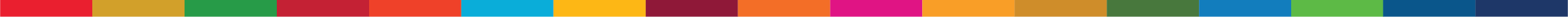 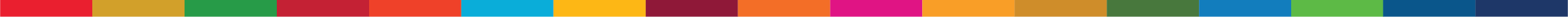 Key takeaways
Limited SDG progress in Asia-Pacific amid increasing interest rates, large development spending needs, and rising risk of public debt distress.

Rethinking public debt for the SDGs 

ESCAP calls for a revisit of conventional thinking and approaches to debt sustainability assessments and proposes an ‘augmented’ approach. 

Debtor countries should strike a balance between pursuing development ambitions and maintaining long-term public debt risks.

Central banking for inclusive development: through a new lens

Asia-Pacific central banks should and can do more to tackle economic inequality.

Legal and institutional amendment and risk mitigation measures are some key requirements.
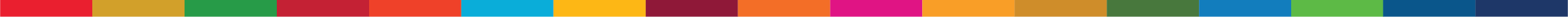 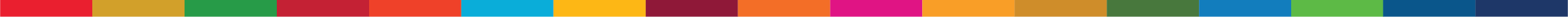 I. Challenging development context in Asia-Pacific: limited SDG progress amid wide SDG financing gaps and rising public indebtedness
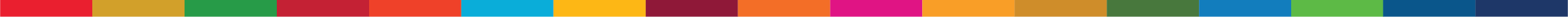 Limited SDG progress in Asia-Pacific
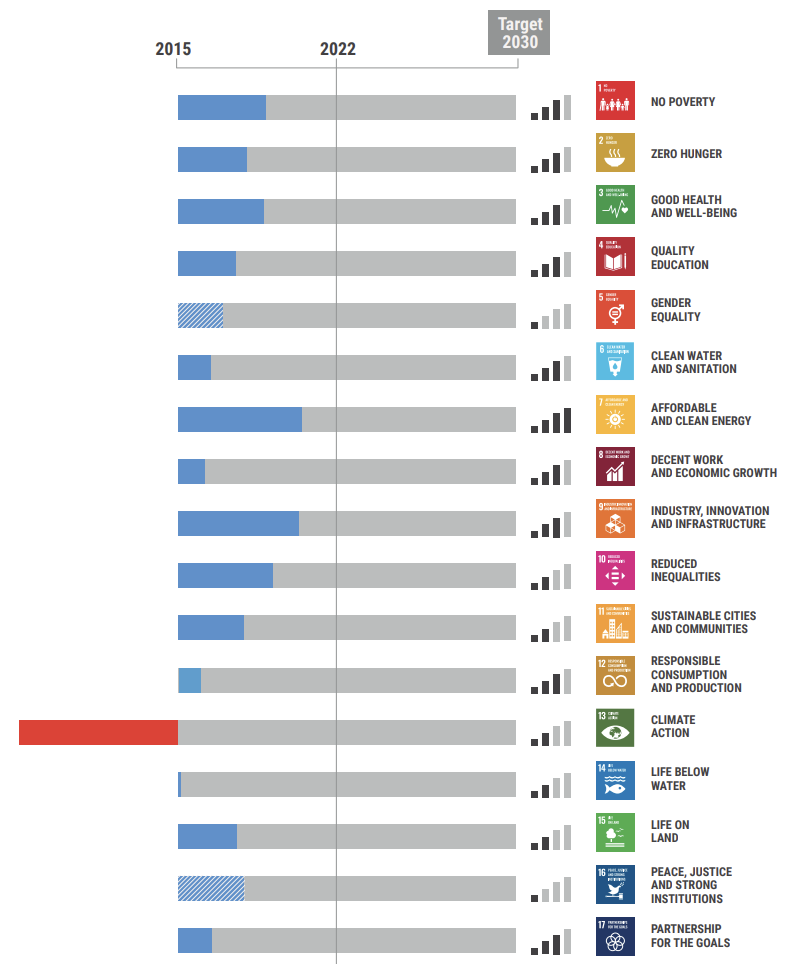 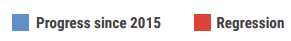 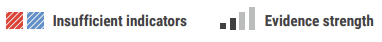 Source: ESCAP, Asia and the Pacific SDG Progress Report, 2023.
Investment gap by Asia-Pacific subregions and country group, % of GDP
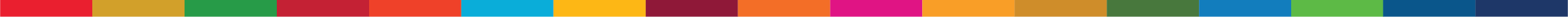 Even before the COVID-19 pandemic and global commodity price hikes, additional spending required to achieve the SDGs in Asia-Pacific by 2030 was already sizeable
Source: ESCAP, Economic and Social Survey of Asia and the Pacific, 2019.
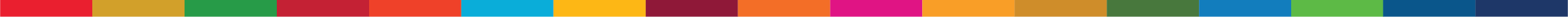 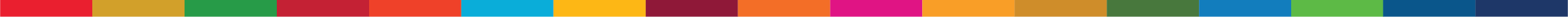 The government debt-to-GDP ratio in Asia-Pacific has increased to an 18-year high in 2021…
General government gross debt of developing Asia-Pacific region, % of GDP
Source: IMF, World Economic Outlook database (October 2022).
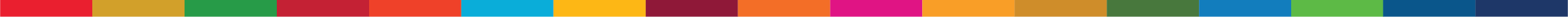 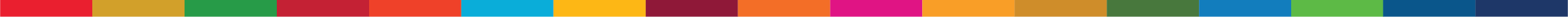 More Asia-Pacific countries are being rated as having a high risk of debt distress
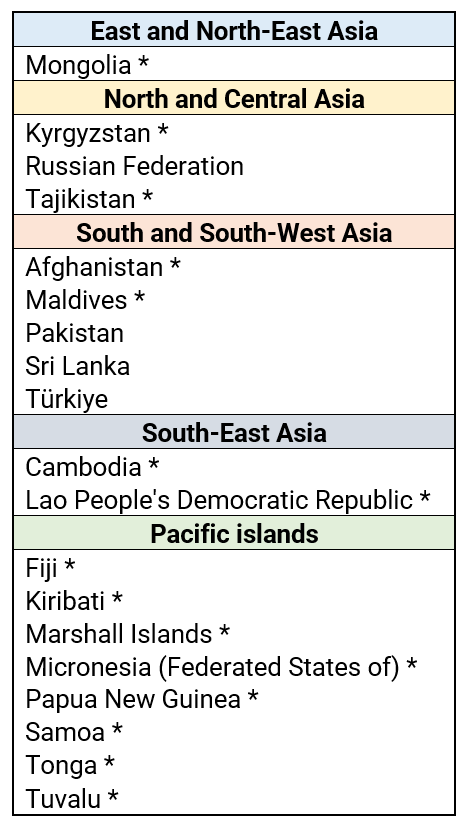 Number of economies at a high risk of debt distress
Source: Joint IMF-World Bank Debt Sustainability Analysis 2012-2022, countryecononmy.com, Moody’s, Fitch Ratings, S&P Global
Note: * is countries in special situations (LDC, LLDC and SIDS).
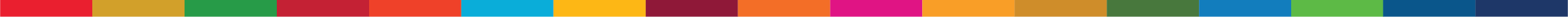 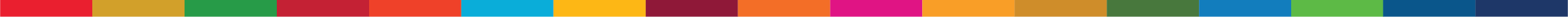 II. Revisiting the public debt-development nexus: 
time for new thinking and assessment approaches
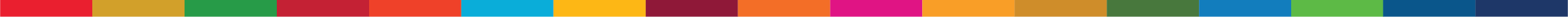 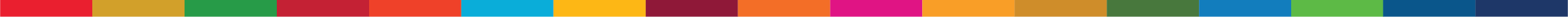 Fiscal policy options to increase fiscal resources for the SDGs are available
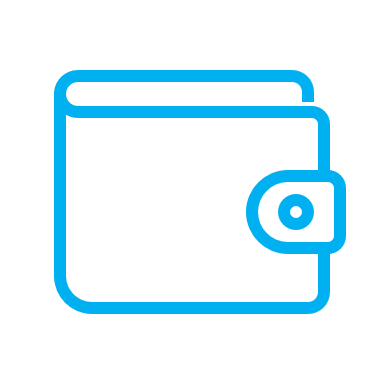 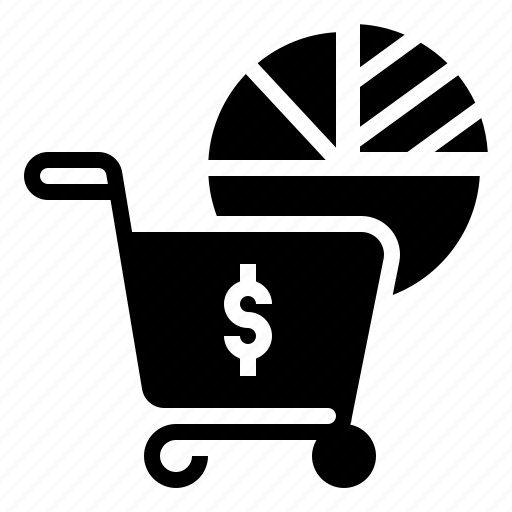 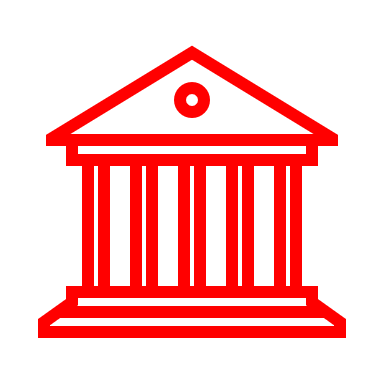 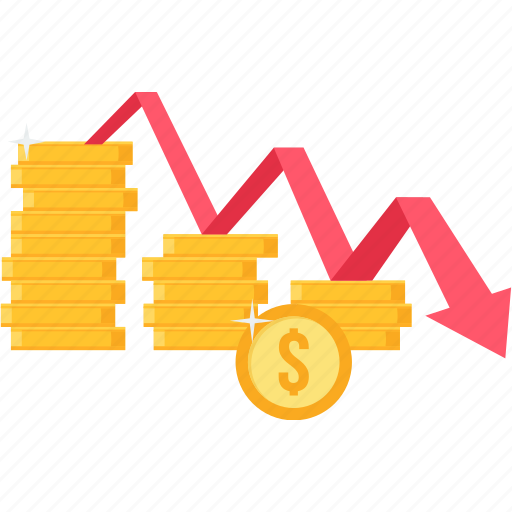 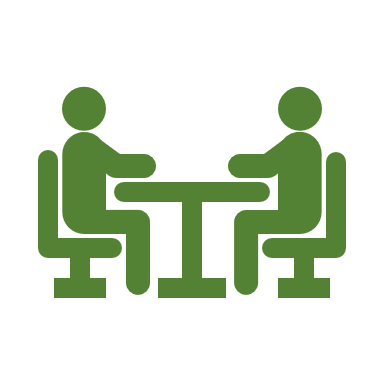 Yet, more fundamentally, do current approaches to assess public debt sustainability support SDG achievement and climate action in developing countries?
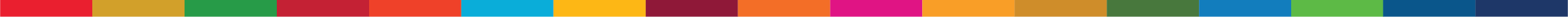 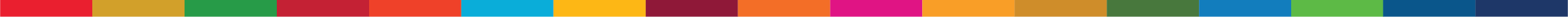 ESCAP’s new thinking on how public debt can foster sustainable development
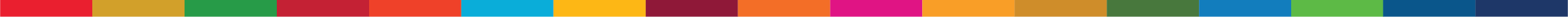 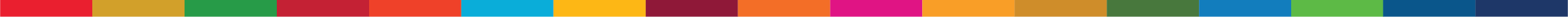 How to move forward: ESCAP public debt sustainability analysis can ‘augment’ short term-focused conventional approaches
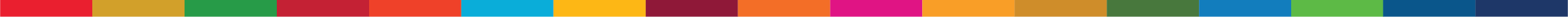 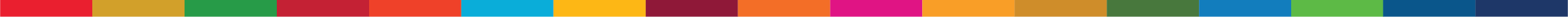 Investing in the SDGs could push up public debt level in the short run, but offers socioeconomic and environmental benefits which help reduce public debt in the long run
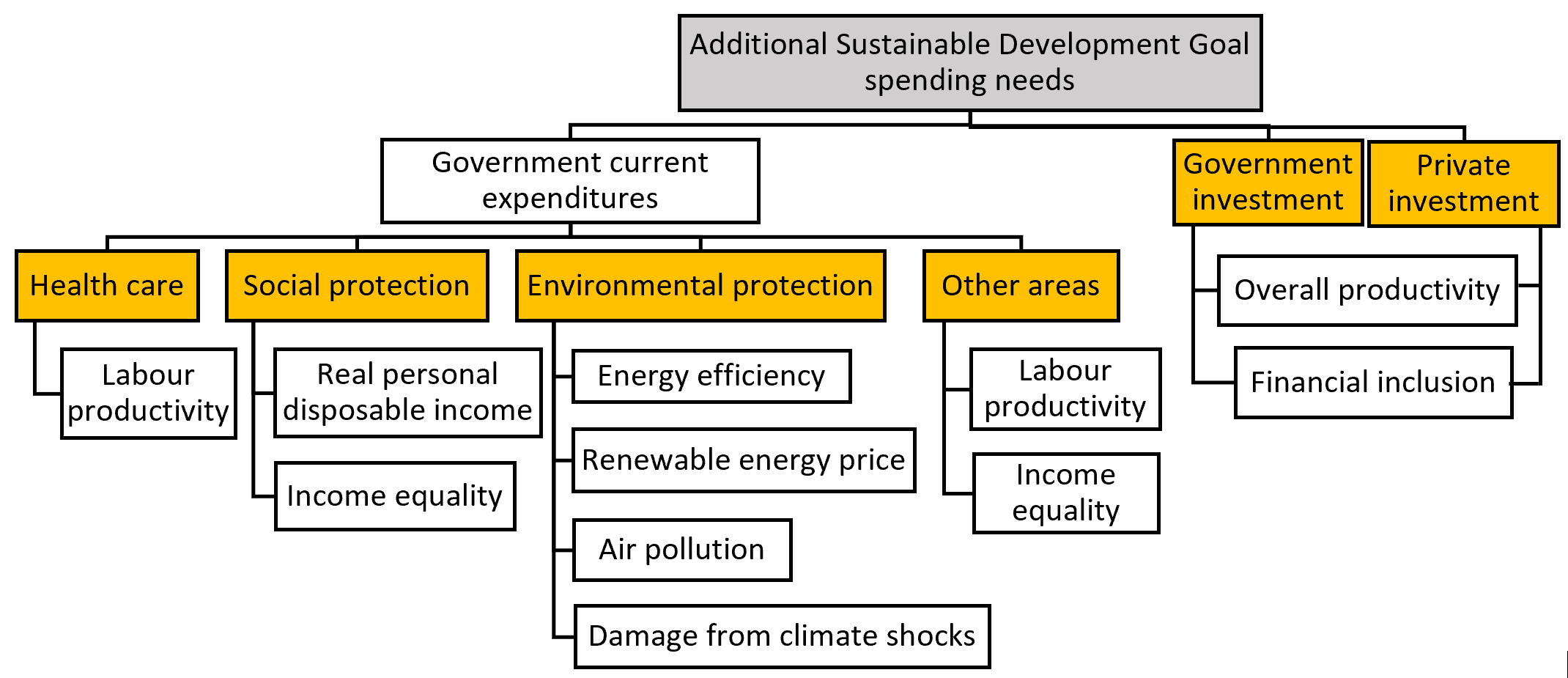 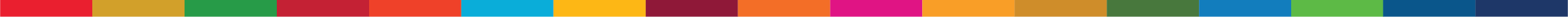 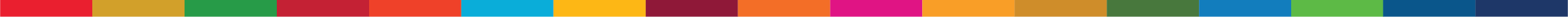 Application to Mongolia: policy scenarios
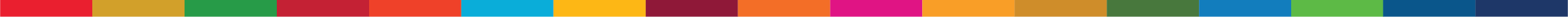 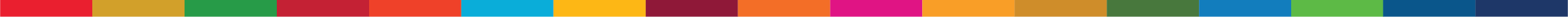 SDG spending and policy reforms for a more diversified, greener Mongolian economy is good for its people…
Poverty incidence ($5.50 per day threshold)
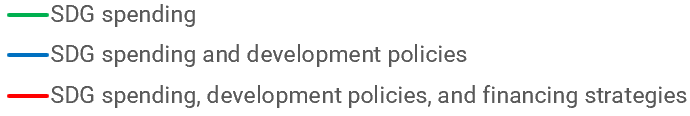 Source: ESCAP, Economic and Social Survey of Asia and the Pacific, 2023. 
Note: Results are shown as differences from the baseline values.
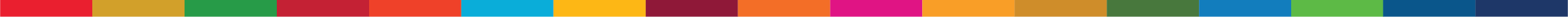 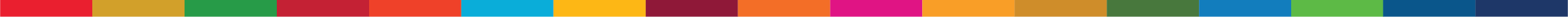 … and the environment
Carbon emissions
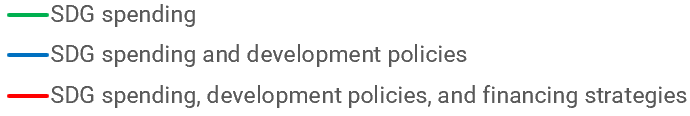 Source: ESCAP, Economic and Social Survey of Asia and the Pacific, 2023.
Note: Results are shown as differences from the baseline values.
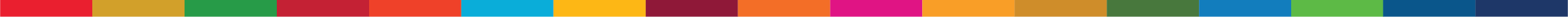 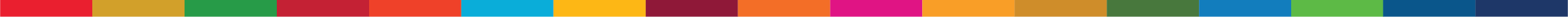 Government debt comes down in the long run … balancing ‘temporarily’ higher debt for large socioeconomic and environmental gains
Government debt-to-GDP ratio in Mongolia
Source: ESCAP, Economic and Social Survey of Asia and the Pacific, 2023.
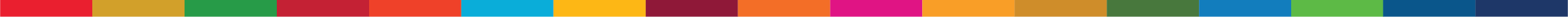 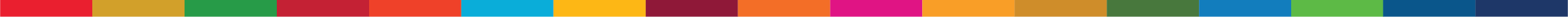 Broader policy implications for debtor countries and the international community
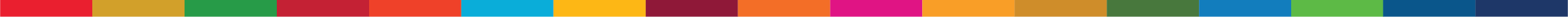 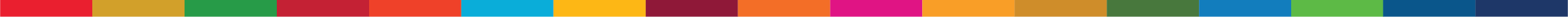 III. Central banking policies for inclusive development: through a new lens
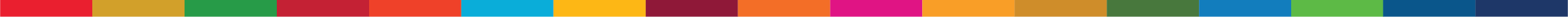 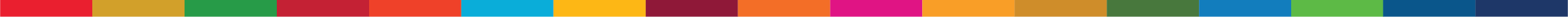 Fiscal and structural development policies are commonly used to address economic inequality
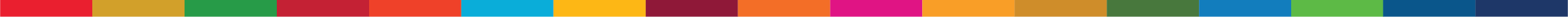 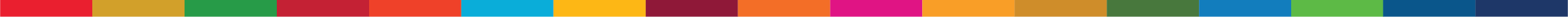 Much less discussed is the role of central banks in reducing income inequality
Why? 
Perceived failure of developmental central banking in the 1980s
Criticisms on recent unconventional monetary policy measures, e.g. quantitative easing in developed economies  
 
In practice, central banks are already supporting inclusive development by maintaining price and financial stability.

Around half of central banks in Asia-Pacific refer to financial access, literacy and/or consumer protection as their objectives.
Several central banks go further by fostering inclusive economic growth as part of their mandates.

“Should” and “can” central banks play more role in promote equitable development?
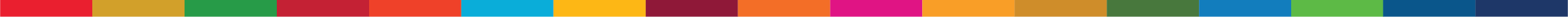 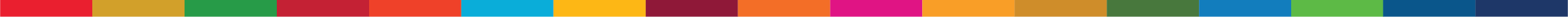 Three central banking areas to promote inclusive development
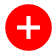 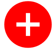 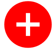 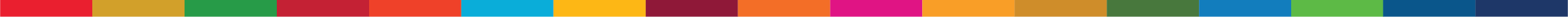 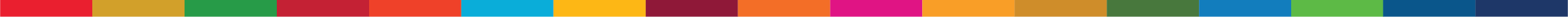 Central banks as policymakers: Inequality-mindful monetary policy conduct
Central banks should be concerned with inclusive development
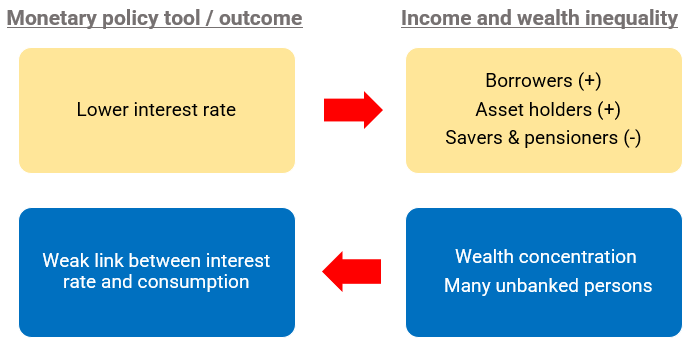 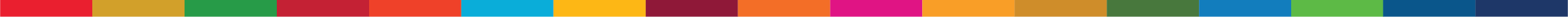 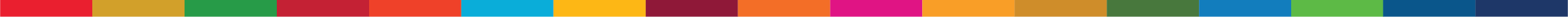 How can monetary policy be more equality mindful?
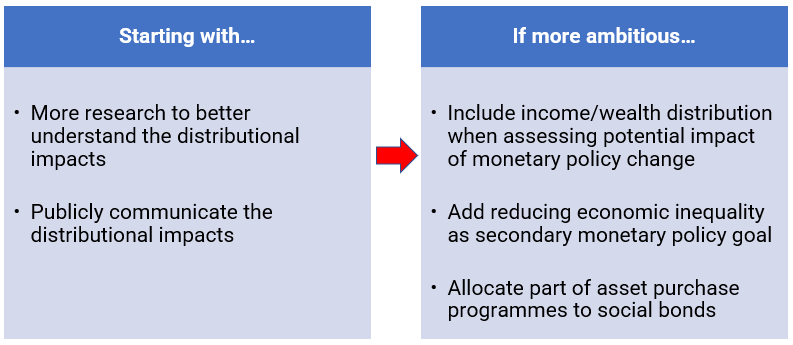 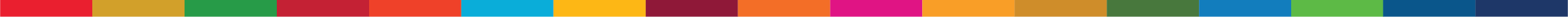 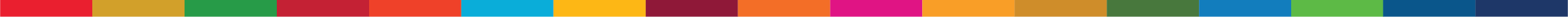 Central banks as investors: Social-oriented official reserve management
Much of $9.1 trillion official reserves in Asia-Pacific is not directly promoting inclusive development
Reserve portfolio allocations (median, %)
Factors limiting investment in nontraditional asset classes

Prohibitive central bank rules

Inadequate official reserves

Lack of ESG-aligned reserve allocation strategies
Source: World Bank (2020).
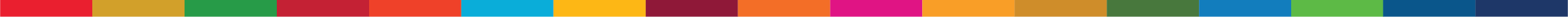 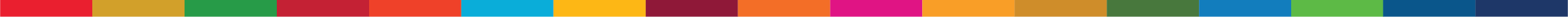 How can official reserve management be more pro-social?
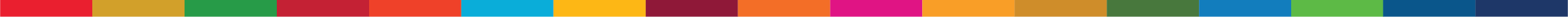 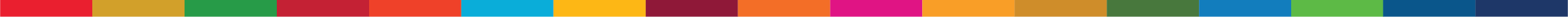 Central banks as currency issuers: A central bank digital currency (CBDC)
CBDC could improve financial access with certain designs
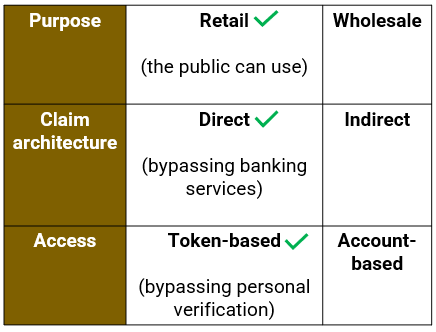 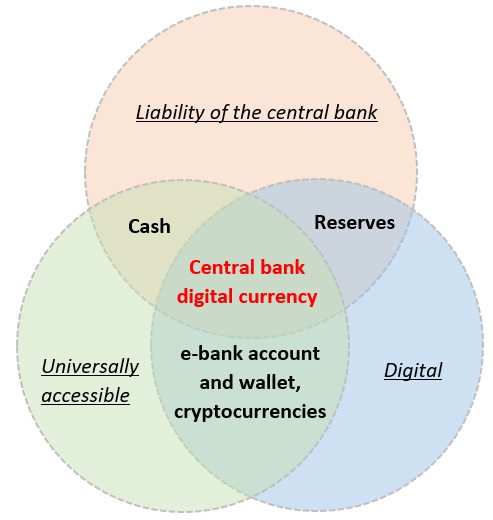 Source: Chorzempa (2021).
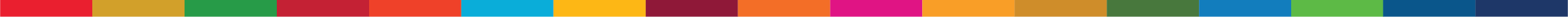 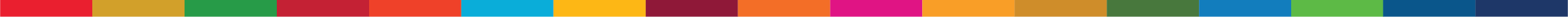 More Asia-Pacific central banks are moving beyond the research stage
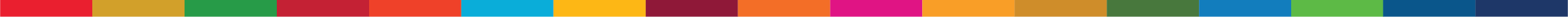 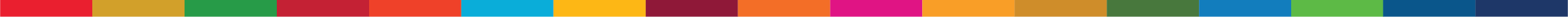 Actions by central banks alone are not enough
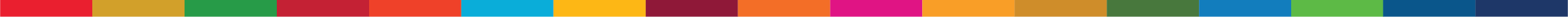 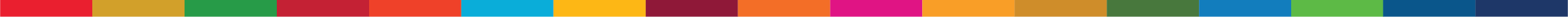 Economic and Social Survey of Asia and the Pacific
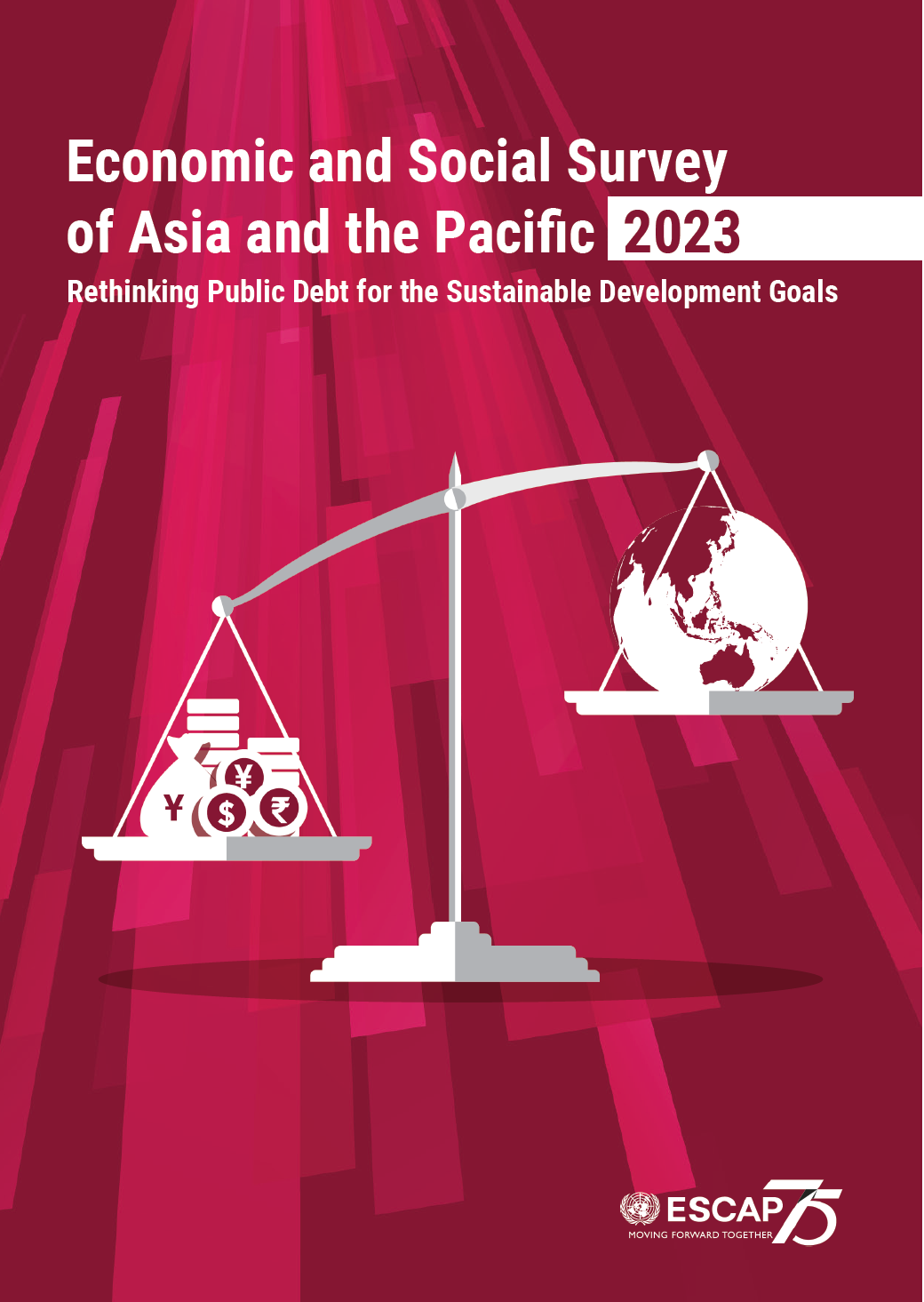 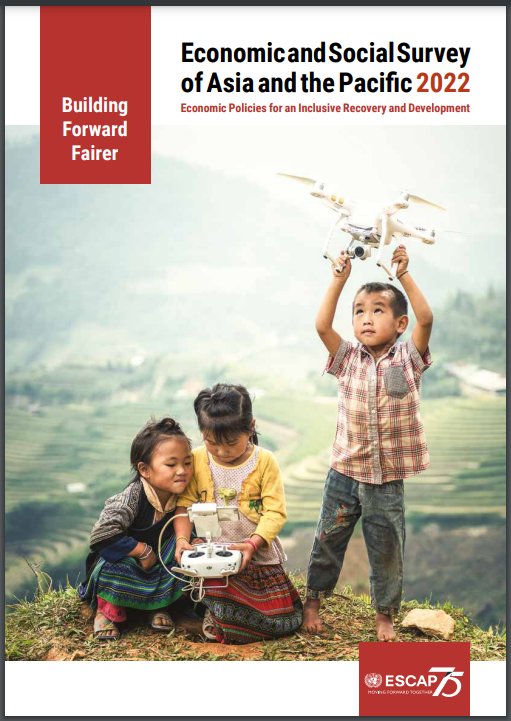 Thank you

Macroeconomic Policy and Financing for Development Division, ESCAP

escap-mpdd@un.org
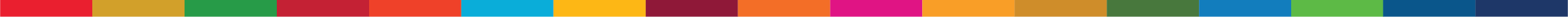